Injection in Rings with Small Dynamic Aperture - Lessons Learned at BESSY II
A. Jankowiak, P. Kuske
Content
Some Facts about BESSY II

Introduction:
	Conventional Injection Scheme
	Example BESSY II – Technical Limitations

Critical Issues for Efficient Injection:
	Transverse and Longitudinal Match
		(Dynamic Aperture – Acceptance of the SR)
		(Impact of IDs on Acceptance and Counter Measures)
	Overcome Technical Limitations
	Give up Symmetry for Higher Injection Efficiency
	Limitations –Thickness of the Septum for Ultimate SR

Alternative Single Kicker Injection Schemes
	BESSY II Approach
	Pulsed Quadrupole or Sextupole KEK Approach
	Spring8 Approach

Alternatives to Accumulation, Swap-Out Injection (a la Borland)

Summary
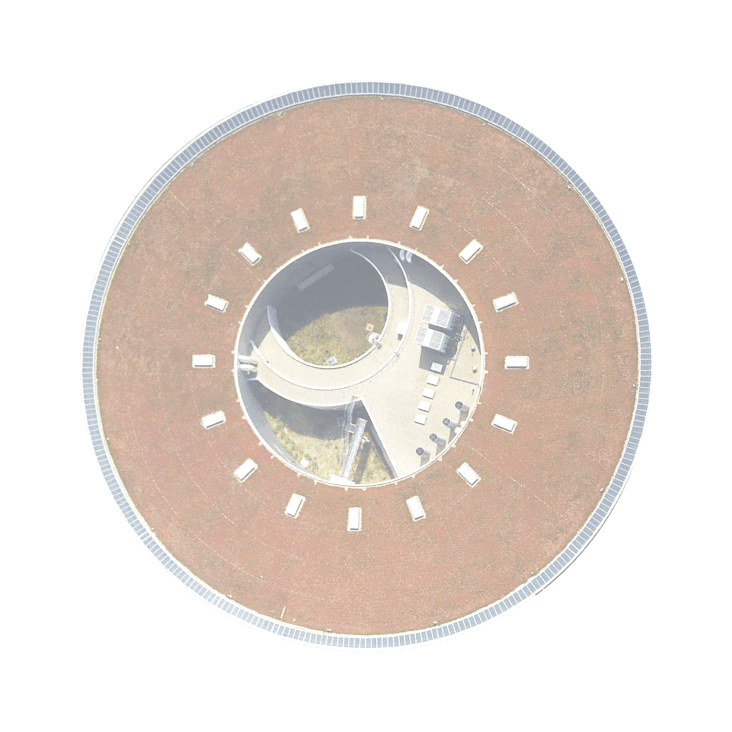 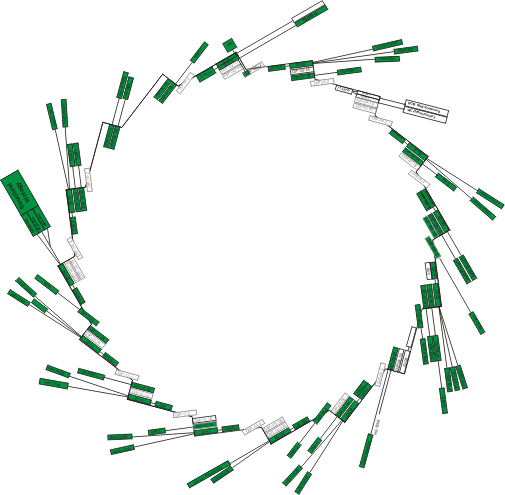 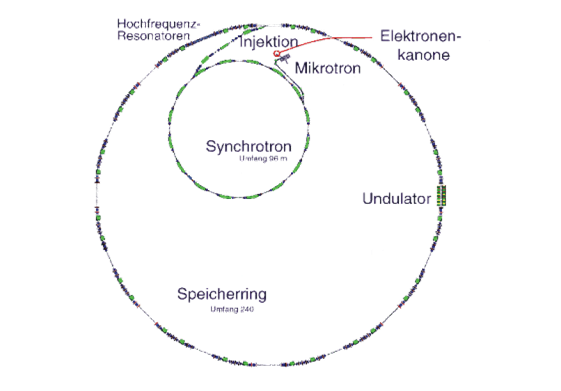 BESSY II  –  The Storage Ring
Energy/current		1.7GeV / 300mA
Emittance		6 nm rad 4 nm rad
Straight sections	16
Undulators / MPW+WLS	10 / 1+3
ID / dipole beam lines	32 / 20
end stations (fixed+var)	52

~ 5000 h/a user service
~ 2400 users / a
~ 1000 h/a beam test + commiss.
used for accelerator research
Running up-grades:
new injector linac, 30x highercharge in single bunch injection
     (in user operation right now)

Fast Orbit Feedback, up to 100Hz
Top-Up
will start after summer
shutdown 08/2012
What‘s Next?
Some Facts about BESSY II

Introduction:
	Conventional Injection Scheme
	Example BESSY II – Technical Limitations

Critical Issues for Efficient Injection:
	Transverse and Longitudinal Match
		(Dynamic Aperture – Acceptance of the SR)
		(Impact of IDs on Acceptance and Counter Measures)
	Overcome Technical Limitations
	Give up Symmetry for Higher Injection Efficiency
	Limitations –Thickness of the Septum for Ultimate SR

Alternative Single Kicker Injection Schemes
	BESSY II Approach
	Pulsed Quadrupole or Sextupole KEK Approach
	Spring8 Approach

Alternatives to Accumulation, Swap-Out Injection (a la Borland)

Summary
Conventional Injection Scheme
taken from K. Harada, et al., PAC 2005
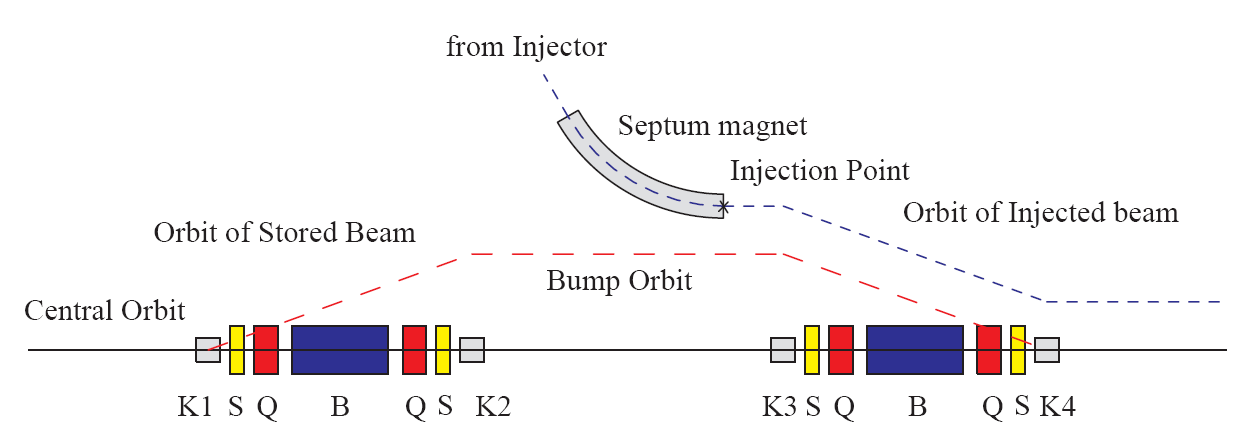 Targets – in view of top-up operation:
Injection as efficient as possible
Stored beam as quiet as possible
Traditional Injection in Phase Space
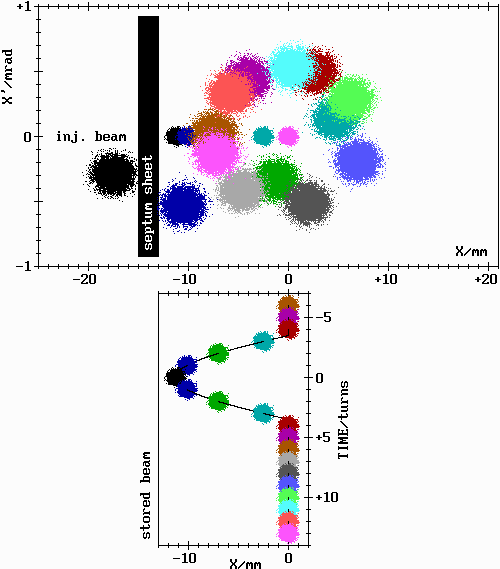 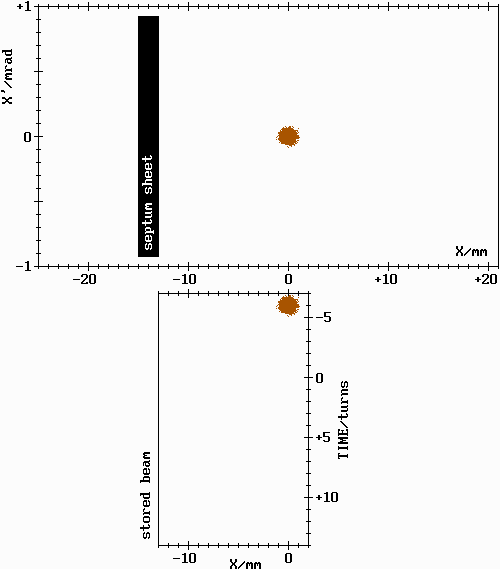 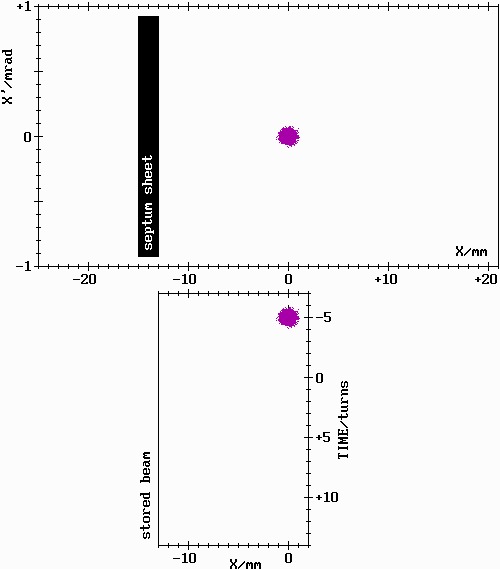 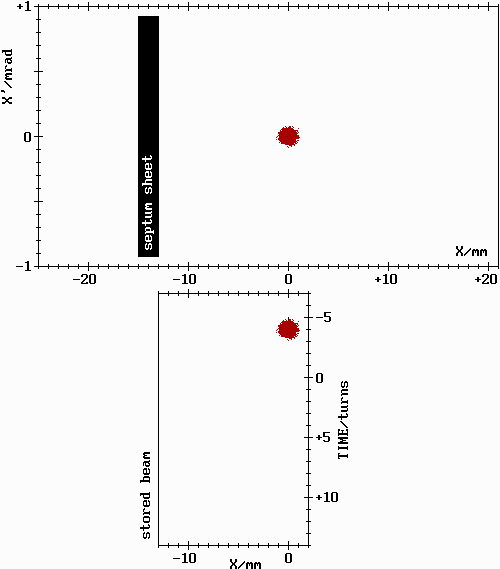 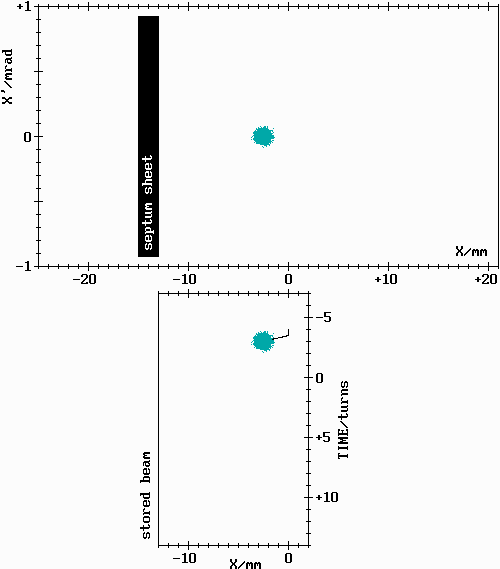 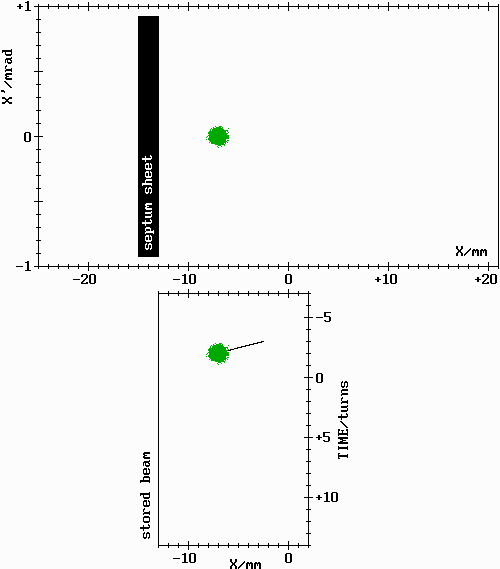 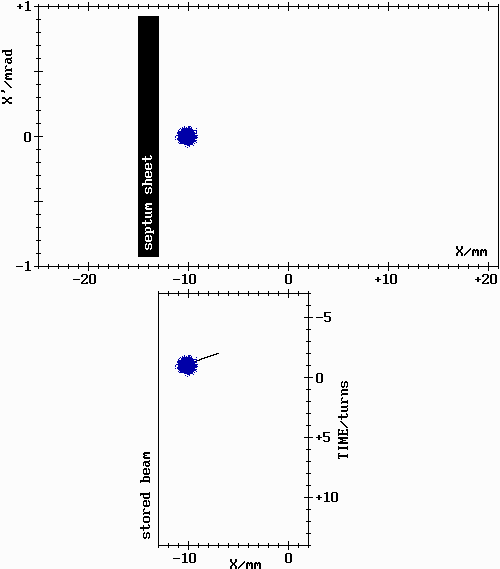 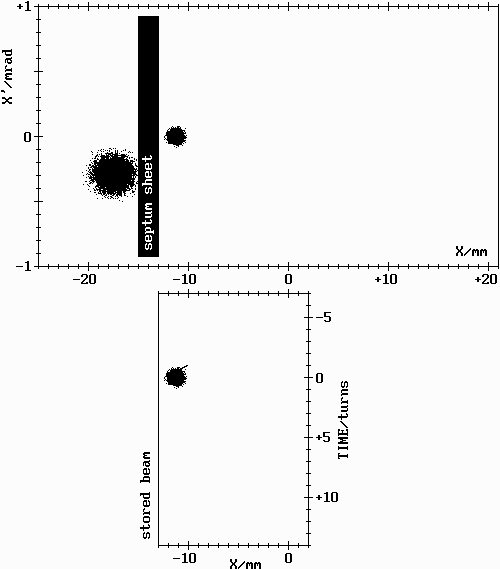 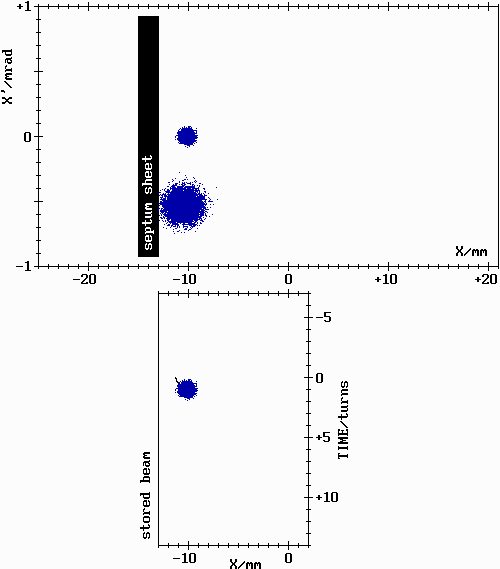 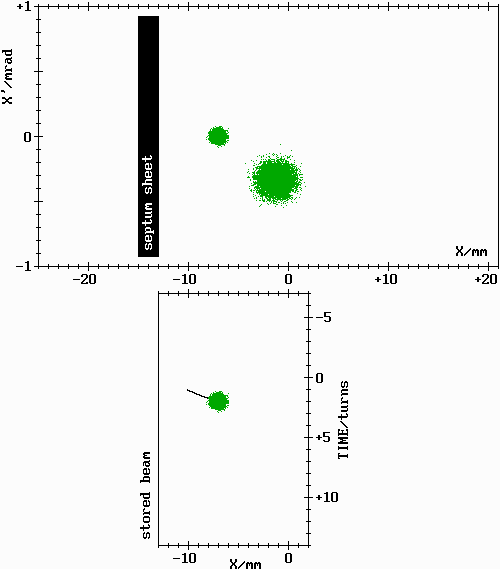 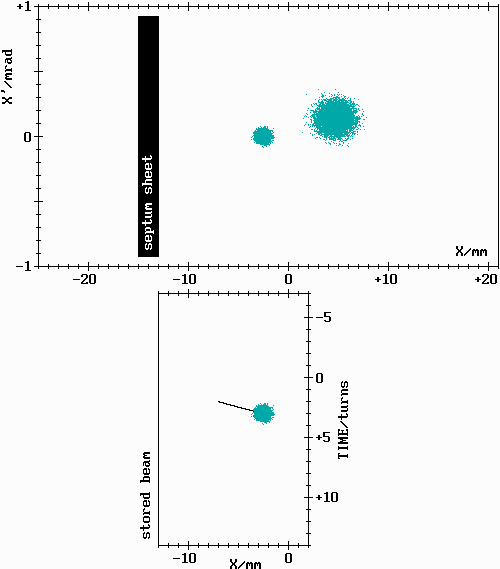 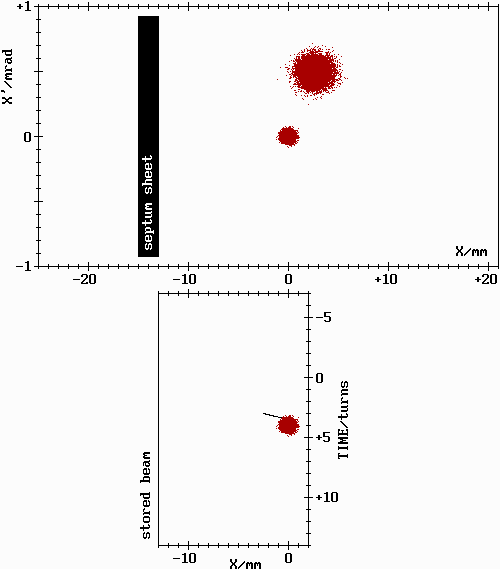 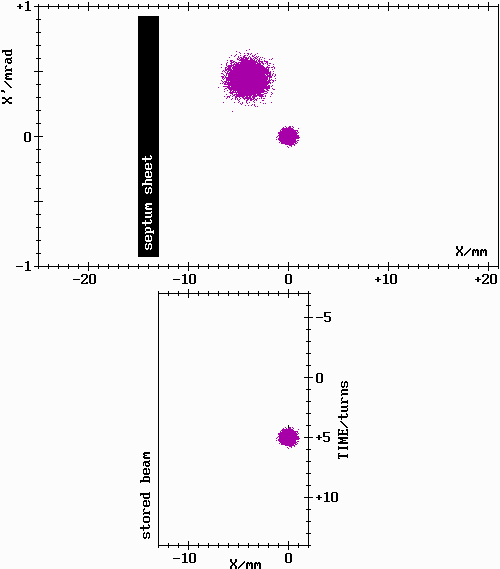 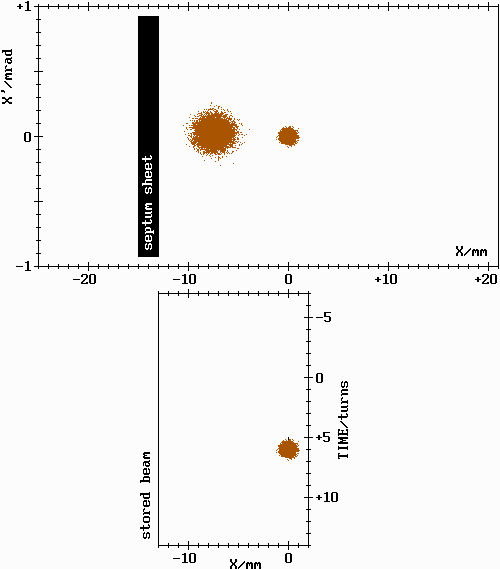 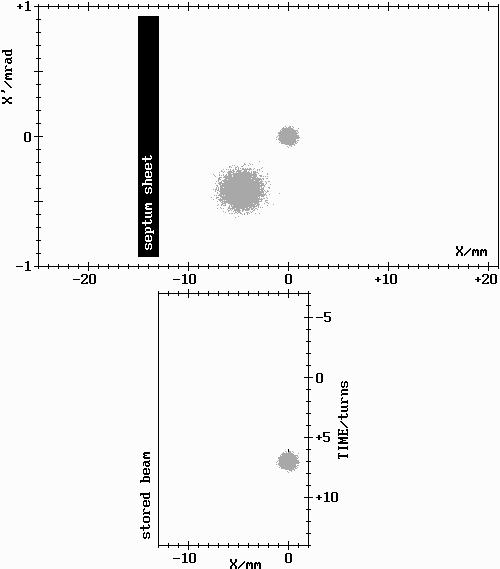 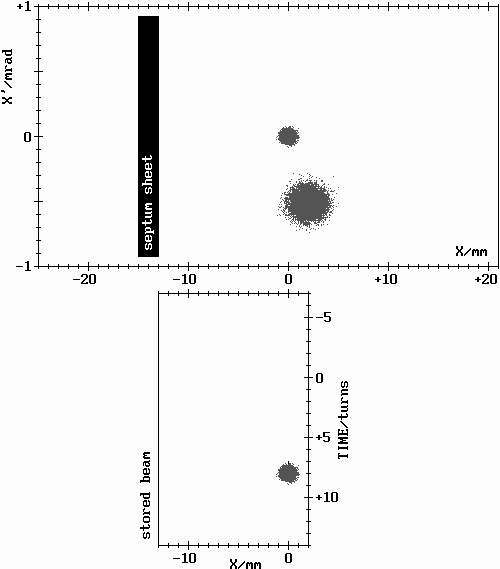 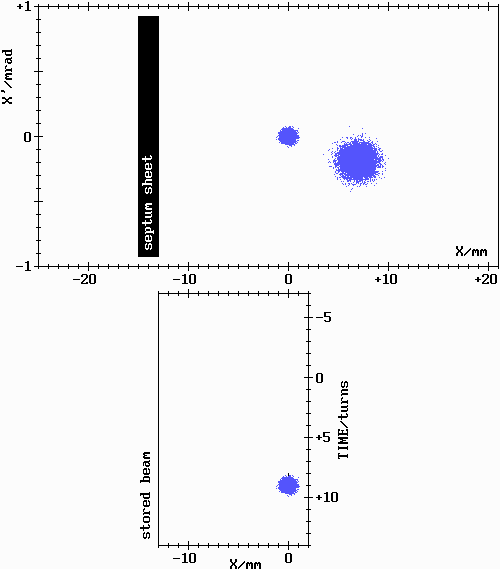 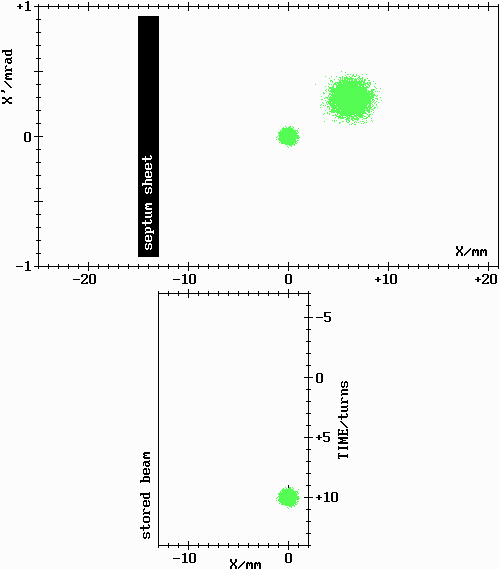 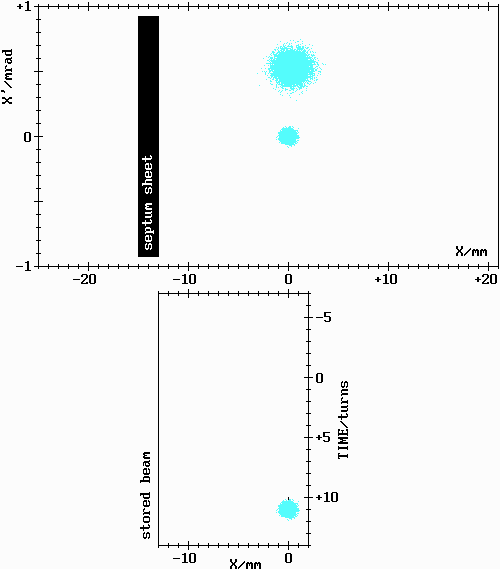 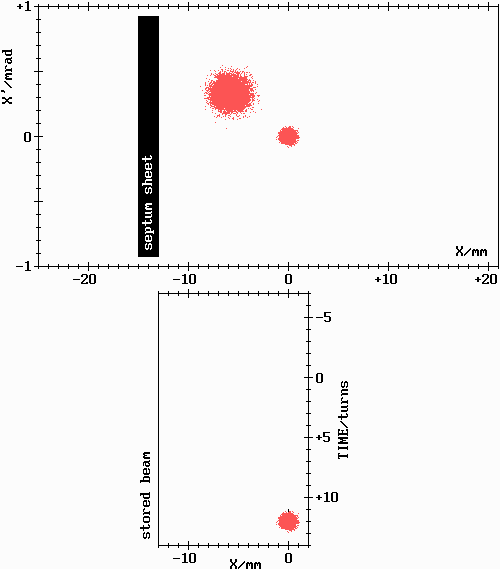 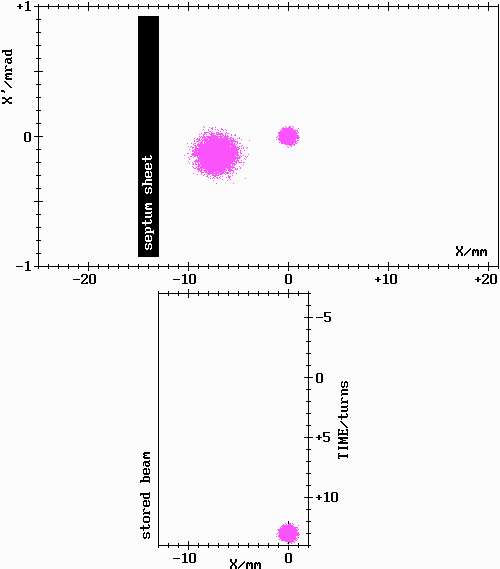 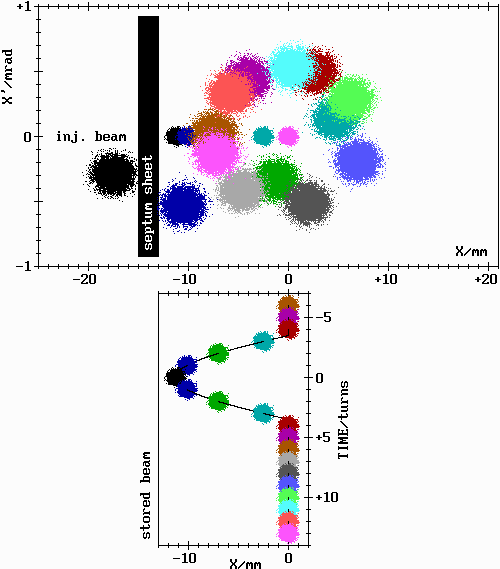 flexible – optics independent
ideally, beam motion restricted to injection straight section
critical issue – bump closure
reality: imperfections of septum and kicker magnets
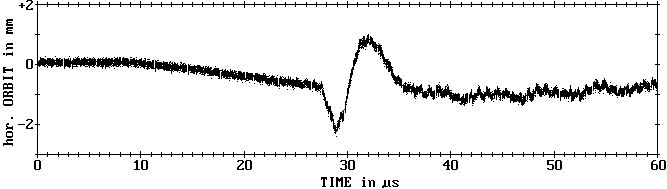 P. Kuske, BESSY, ESLS at Diamond
What‘s Next?
Some Facts about BESSY II

Introduction:
	Conventional Injection Scheme
	Example BESSY II – Technical Limitations

Critical Issues for Efficient Injection:
	Transverse and Longitudinal Match
		(Dynamic Aperture – Acceptance of the SR)
		(Impact of IDs on Acceptance and Counter Measures)
	Overcome Technical Limitations
	Give up Symmetry for Higher Injection Efficiency
	Limitations –Thickness of the Septum for Ultimate SR

Alternative Single Kicker Injection Schemes
	BESSY II Approach
	Pulsed Quadrupole or Sextupole KEK Approach
	Spring8 Approach

Alternatives to Accumulation, Swap-Out Injection (a la Borland)

Summary
Kicker Magnets Powered in Pairs
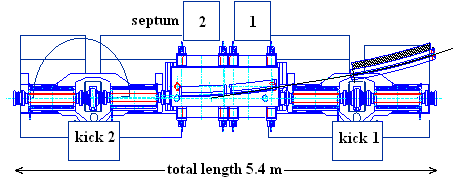 8
Orbit Perturbations by Pulsed Magnets
impact of pulsed septum magnet
on stored beam
impact of injection kicker magnets
on stored beam
impact of injection kicker and septum magnets on stored beam
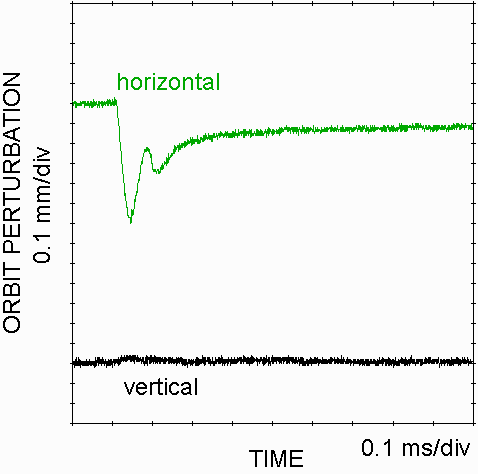 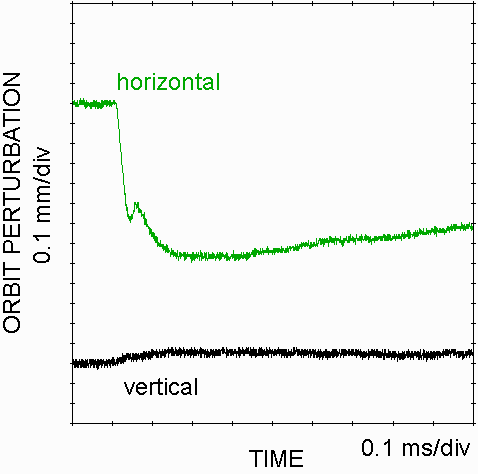 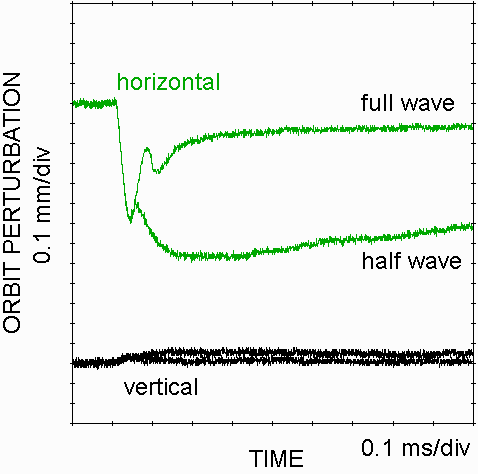 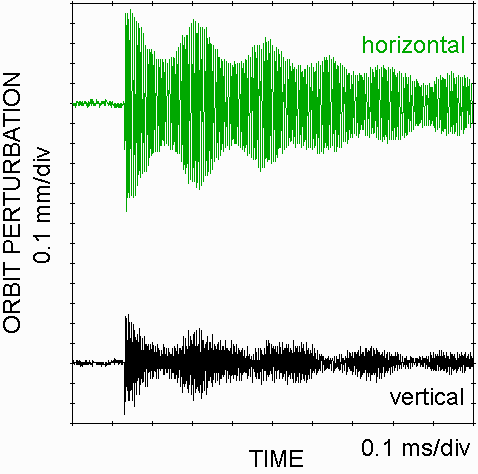 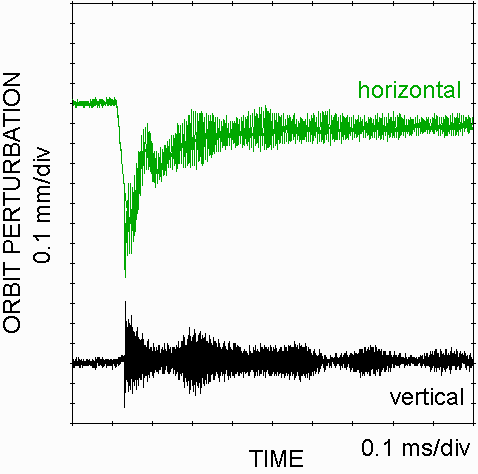 O. Dressler, E. Cambas
9
What‘s Next?
Some Facts about BESSY II

Introduction:
	Conventional Injection Scheme
	Example BESSY II – Technical Limitations

Critical Issues for Efficient Injection:
	Transverse and Longitudinal Match
		(Dynamic Aperture – Acceptance of the SR)
		(Impact of IDs on Acceptance and Counter Measures)
	Overcome Technical Limitations
	Give up Symmetry for Higher Injection Efficiency
	Limitations –Thickness of the Septum for Ultimate SR

Alternative Single Kicker Injection Schemes
	BESSY II Approach
	Pulsed Quadrupole or Sextupole KEK Approach
	Spring8 Approach

Alternatives to Accumulation, Swap-Out Injection (a la Borland)

Summary
Injection Geometry and Aperture Requirements
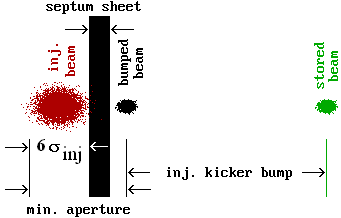 Improve Quality of Injected Beam
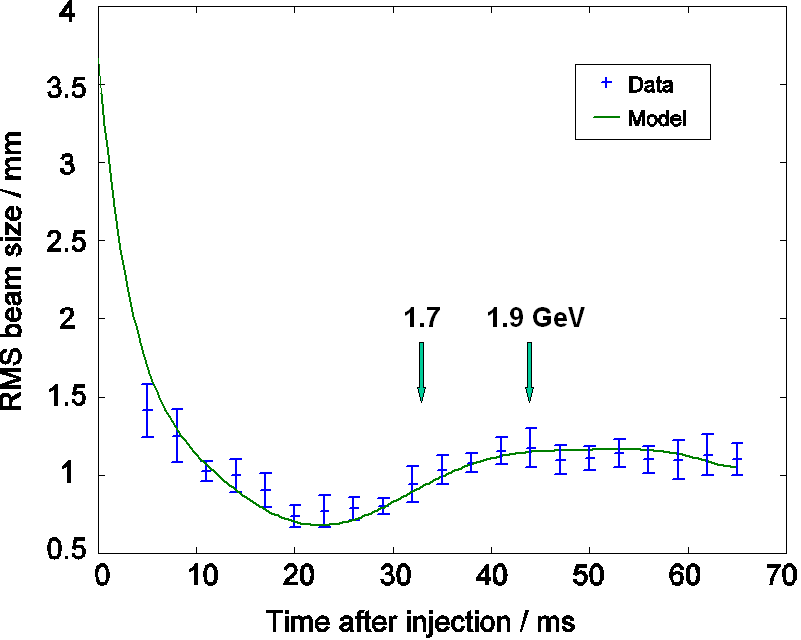 Transverse emittance
Measured and calculated beam size in the synchrotron during energy ramp: At extraction the emittance is 40% smaller than expected from radiation equilibrium, adiabatic damping dominates
Additional emittance reduction of 40% by increasing the horizontal tune
Dynamic vertical steering leads to improved x,y-distribution
Particle distribution behind the extraction septum as a function of the vertical beam position 
Usual distribution is shown to the very left
Emittance Exchange – Take Advantage of Smaller Vertical Emittance
results of multi particle tracking with time dependent coupling
switched skew quadrupole field
tune switching
time dependent and resonant skew quadrupole field
                horizontal and vertical EMITTANCE vs. TIME
C. Carli, et al.,“Emittance Exchange by Crossing a Coupling Resonance“, EPAC 2002
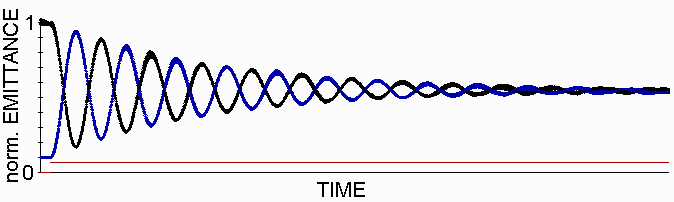 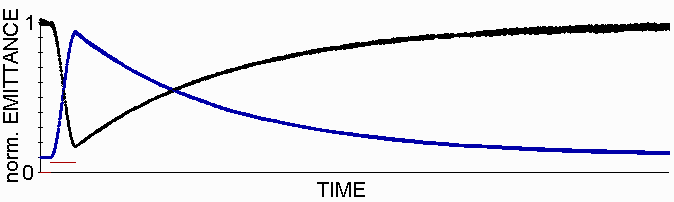 Improve Quality of Injected Beam
Longitudinal emittance and long. mismatch
	          	injected 	    stored beam
energy spread: 	5.7 10-4	       1.0 10-3
bunch length: 	100 ps	         15 ps
after Tsyn/4 injected beam has an energy spread of
100ps/15ps·5.7 10-4 = 3.8 10-3
at that time the horizontal oscillation amplitudes are still very large and losses can occur
improved with larger RF-voltages and smaller momentum compaction factor
Bunch length measurement of the beam injected into the storage ring and simulation. Red: distribution of particles, black: projections - momentum to the right, longitudinal at the bottom
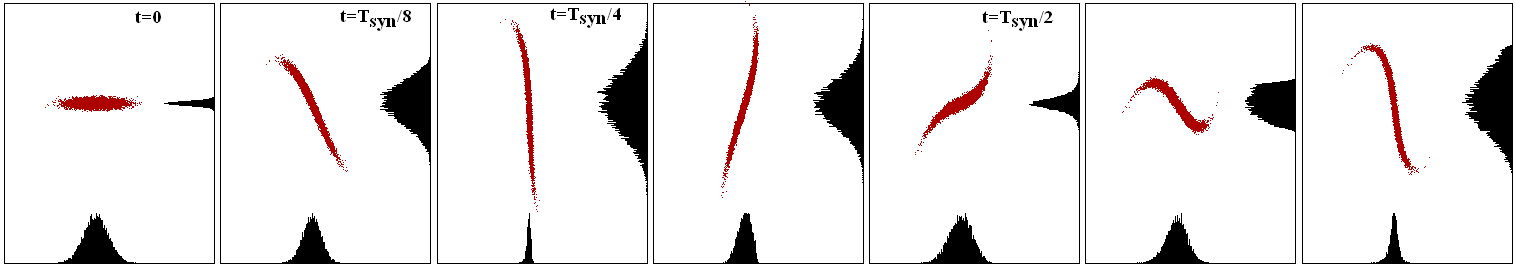 Longitudinal mismatch challenge for short bunches in SR (low alpha, BII-VSR, …)
Peter Kuske at ELETTRA, 25th of May 2007
What‘s Next?
Some Facts about BESSY II

Introduction:
	Conventional Injection Scheme
	Example BESSY II – Technical Limitations

Critical Issues for Efficient Injection:
	Transverse and Longitudinal Match
		(Dynamic Aperture – Acceptance of the SR)
		(Impact of IDs on Acceptance and Counter Measures)
	Overcome Technical Limitations
	Give up Symmetry for Higher Injection Efficiency
	Limitations –Thickness of the Septum for Ultimate SR

Alternative Single Kicker Injection Schemes
	BESSY II Approach
	Pulsed Quadrupole or Sextupole KEK Approach
	Spring8 Approach

Alternatives to Accumulation, Swap-Out Injection (a la Borland)

Summary
Overcome Technical Limitations Relax Injection Geometry
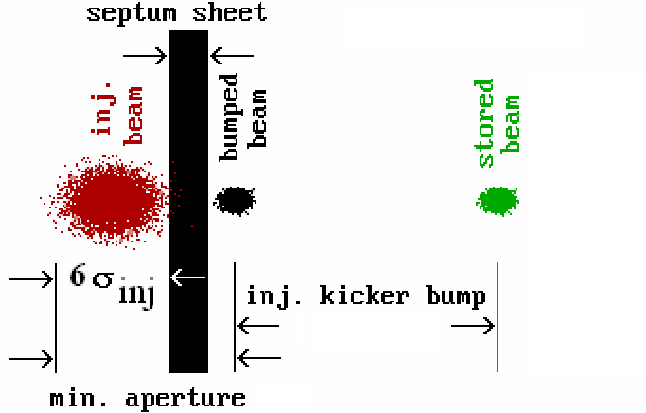 Septum magnet moved closer to the stored beam
life time not affected, reduced kick strength improves stability
16
Assume Everything Has Been Done
Transverse and longitudinal matching of the injected to the stored beam
 Septum, the physical aperture equal to DA
 technical limitations of kicker and septa overcome
 DA in SR as large as possible – after linear and non-linear optimization
 IDs transparent as can be – with passive and active compensation
           APPLE II-undulators still reduce the DA (large horizontal ß-function)

 What else can we do?
17
What‘s Next?
Some Facts about BESSY II

Introduction:
	Conventional Injection Scheme
	Example BESSY II – Technical Limitations

Critical Issues for Efficient Injection:
	Transverse and Longitudinal Match
		(Dynamic Aperture – Acceptance of the SR)
		(Impact of IDs on Acceptance and Counter Measures)
	Overcome Technical Limitations
	Give up Symmetry for Higher Injection Efficiency
	Limitations –Thickness of the Septum for Ultimate SR

Alternative Single Kicker Injection Schemes
	BESSY II Approach
	Pulsed Quadrupole or Sextupole KEK Approach
	Spring8 Approach

Alternatives to Accumulation, Swap-Out Injection (a la Borland)

Summary
BESSY II Optics Modification
standard optics with strong negative impact of IDs in the doublet straights:
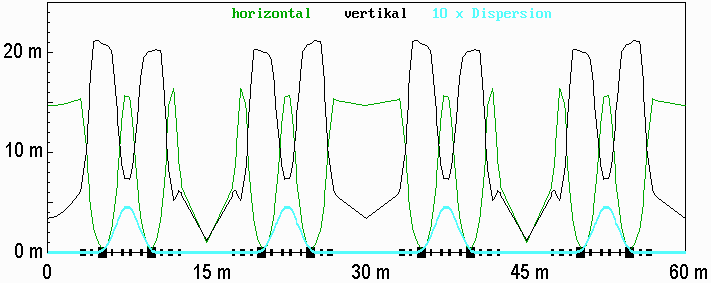 BESSY II Optics Modification
reduce impact of IDs in the doublet straights by smaller horizontal ß-function:
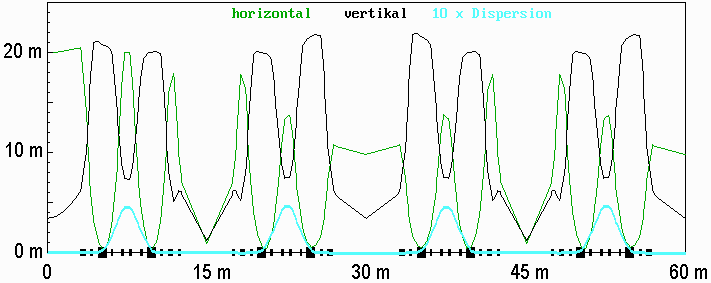 horizontal ß-function 20 m/rad in the injection straight and 10 m/rad elsewhere;
injection efficiency >90 % even with all APPLE II-undulators at smallest gap
What‘s Next?
Some Facts about BESSY II

Introduction:
	Conventional Injection Scheme
	Example BESSY II – Technical Limitations

Critical Issues for Efficient Injection:
	Transverse and Longitudinal Match
		(Dynamic Aperture – Acceptance of the SR)
		(Impact of IDs on Acceptance and Counter Measures)
	Overcome Technical Limitations
	Give up Symmetry for Higher Injection Efficiency
	Limitations –Thickness of the Septum for Ultimate SR

Alternative Single Kicker Injection Schemes
	BESSY II Approach
	Pulsed Quadrupole or Sextupole KEK Approach
	Spring8 Approach

Alternatives to Accumulation, Swap-Out Injection (a la Borland)

Summary
thickness of the septum sheet, S:                       or hor. betafunction:
Limits for Efficient Injection
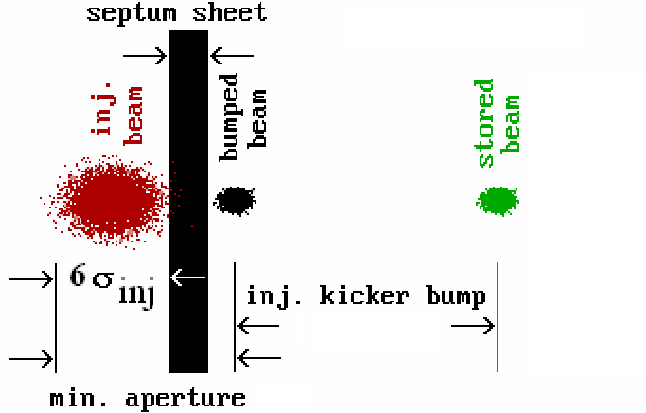 bring injected and stored beam as close as possible to the septum sheet
 make emittance of the injected beam as small as in SR (like SLS, MAXIV, USR@Spring8...)
 assume all 3 contributions to the required dynamic aperture, DA, are equal:
with typical S ~> 2.5 mm:   ßx ~ 35 m/rad for x ~ 5. nm·rad
ultimate SR: septum contribution dominant or ßx ~ 3.5 km/rad for x ~ 50 pm·rad
at this point 7.5 mm dynamic aperture or acceptance of ~16 nm·rad would do
22
What‘s Next?
Some Facts about BESSY II

Introduction:
	Conventional Injection Scheme
	Example BESSY II – Technical Limitations

Critical Issues for Efficient Injection:
	Transverse and Longitudinal Match
		(Dynamic Aperture – Acceptance of the SR)
		(Impact of IDs on Acceptance and Counter Measures)
	Overcome Technical Limitations
	Give up Symmetry for Higher Injection Efficiency
	Limitations –Thickness of the Septum for Ultimate SR

Alternative Single Kicker Injection Schemes
	BESSY II Approach
	Pulsed Quadrupole or Sextupole KEK Approach
	Spring8 Approach

Alternatives to Accumulation, Swap-Out Injection (a la Borland)

Summary
Alternative Single Kicker Injection Scheme
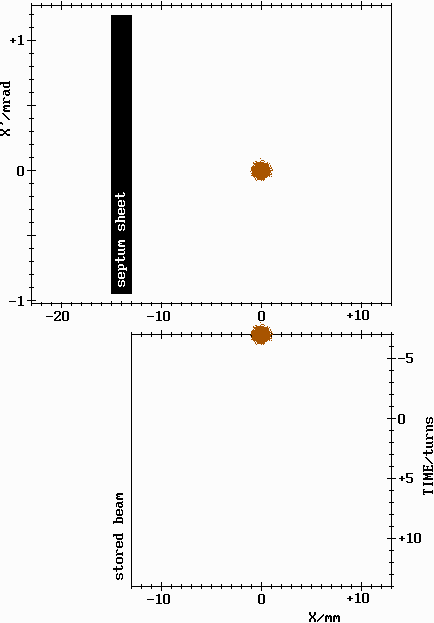 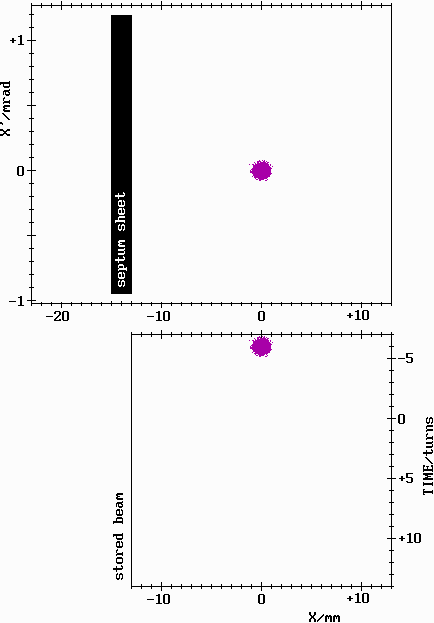 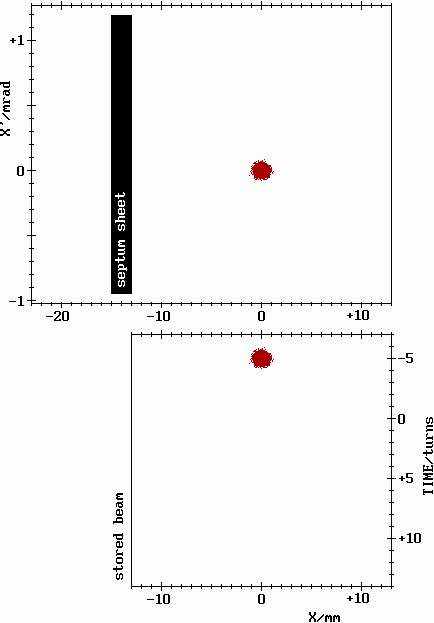 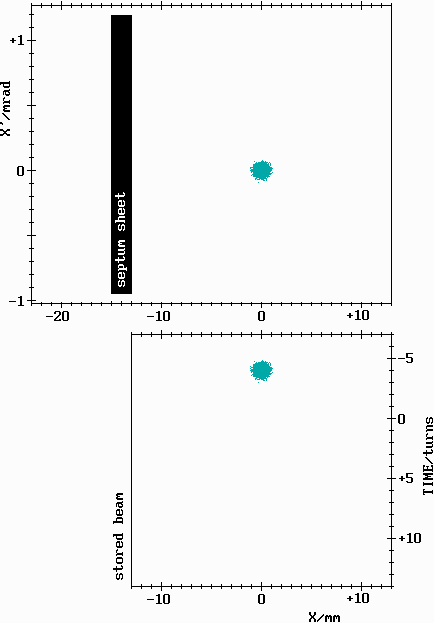 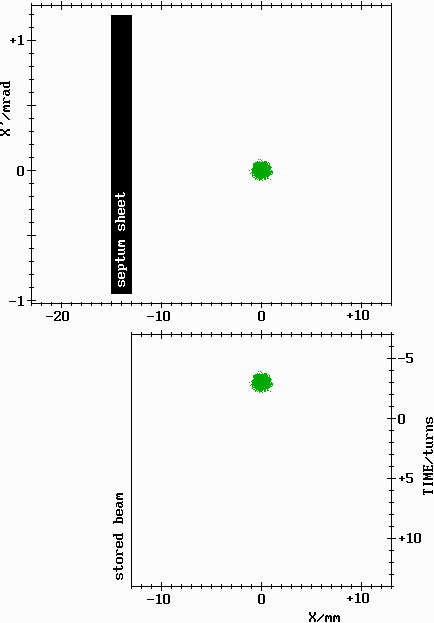 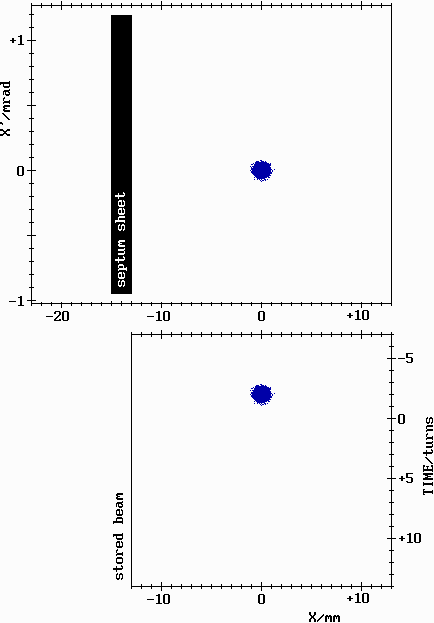 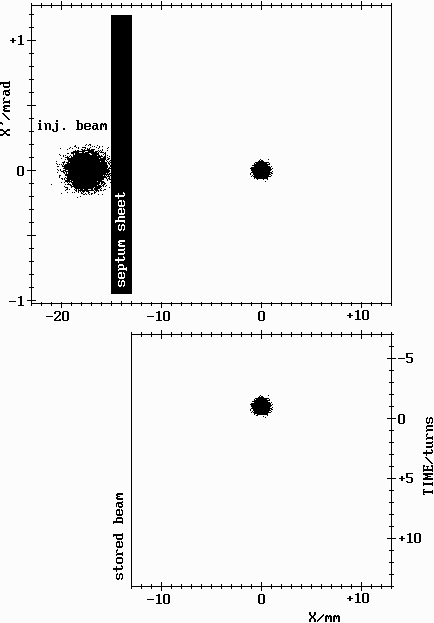 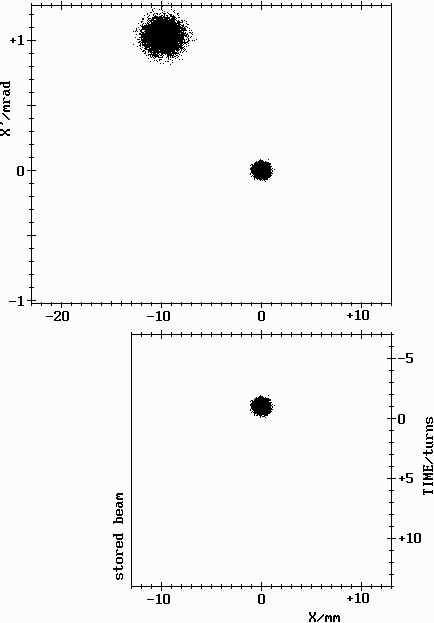 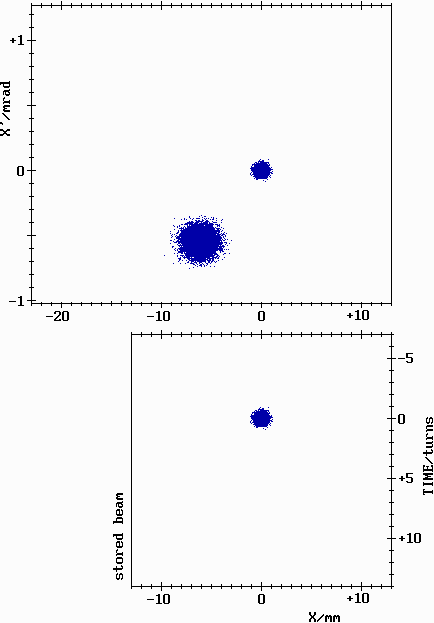 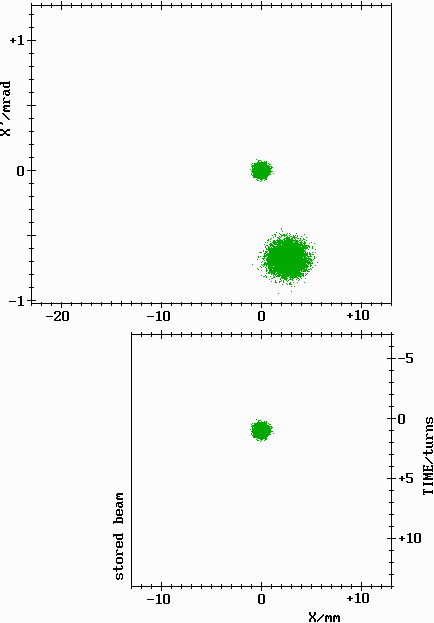 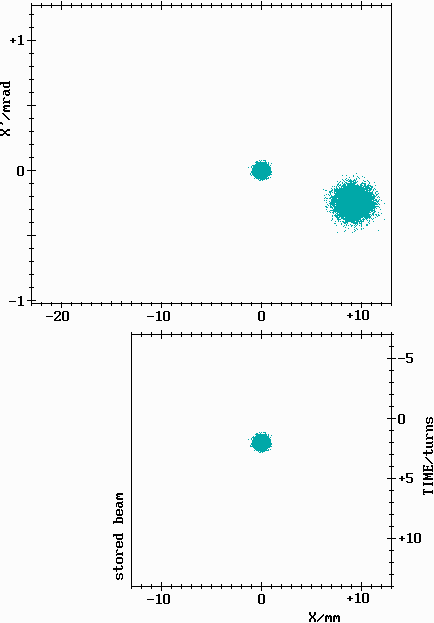 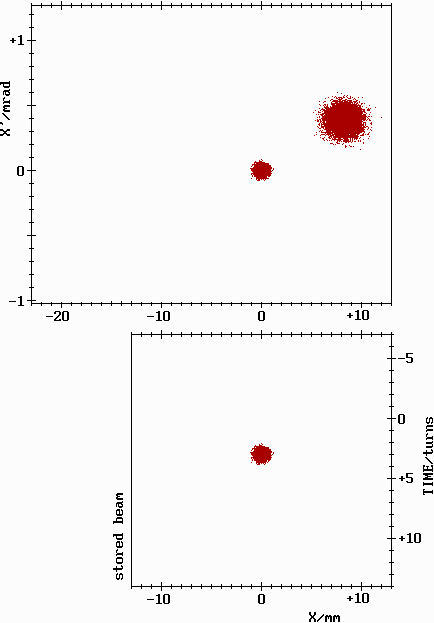 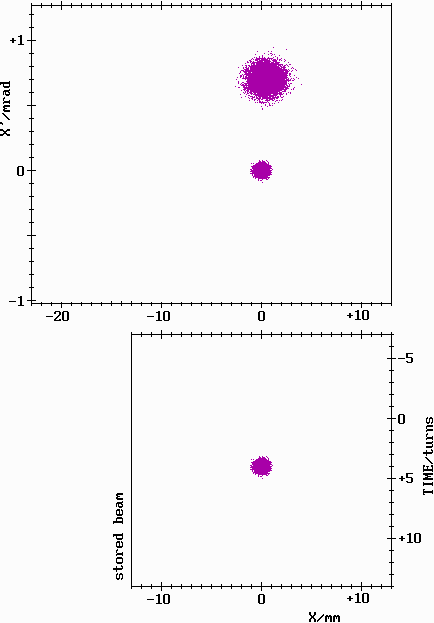 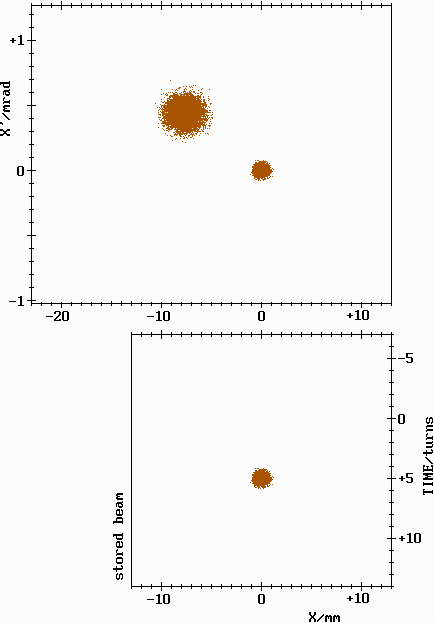 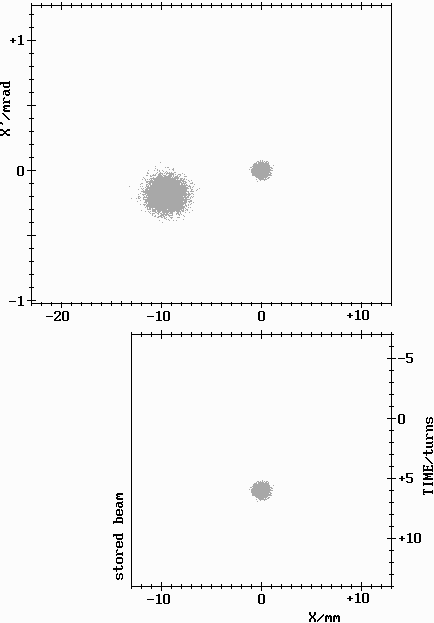 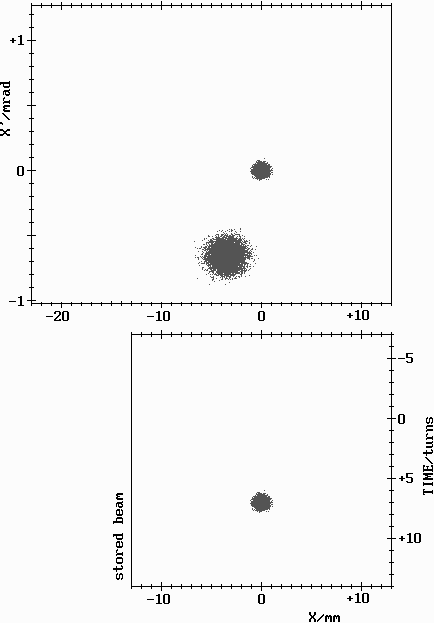 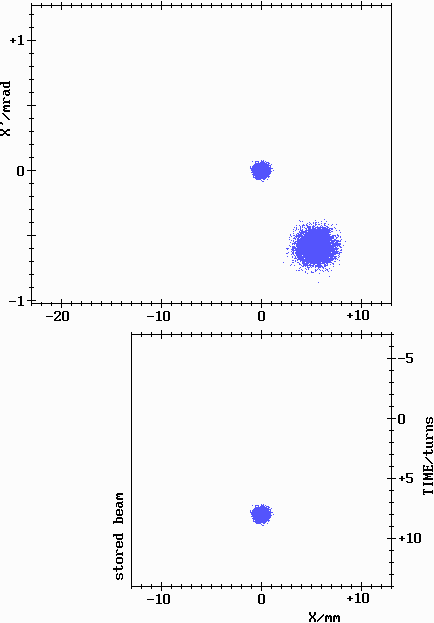 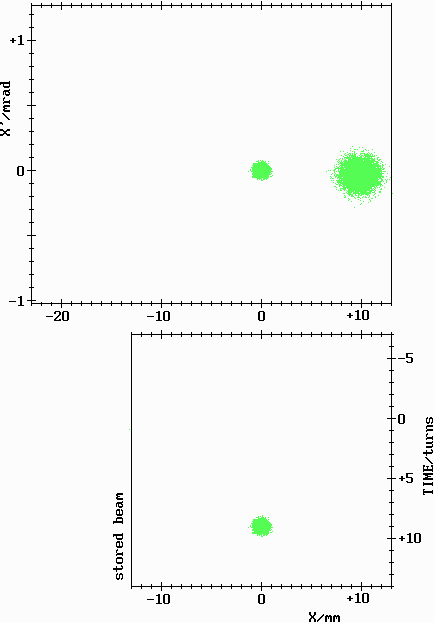 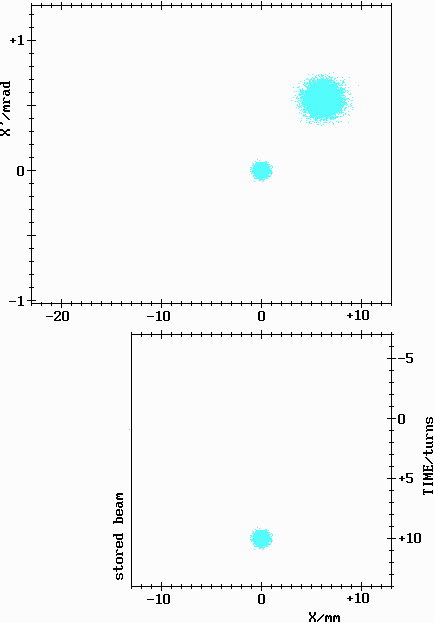 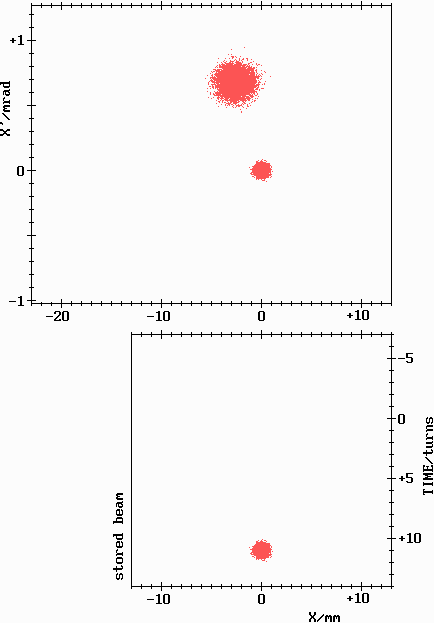 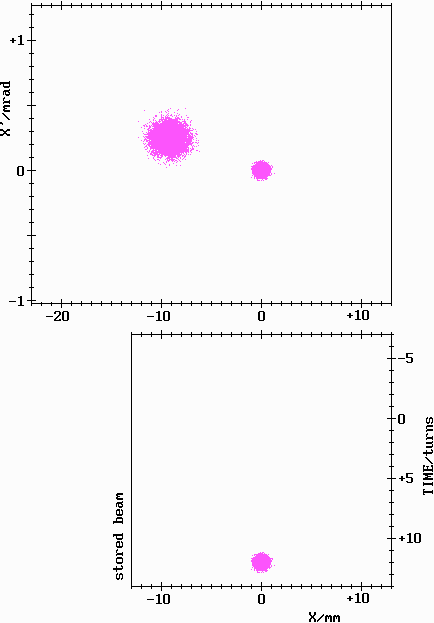 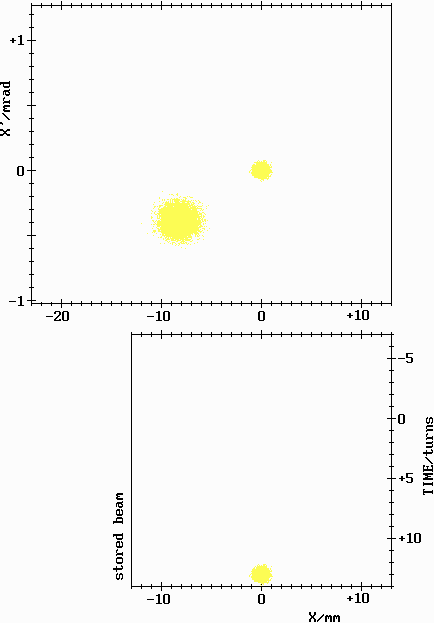 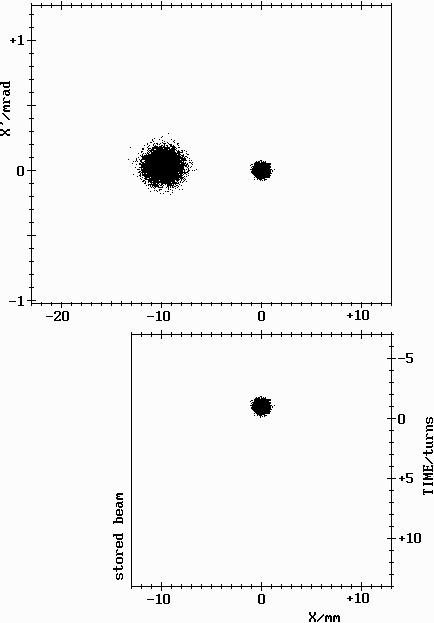 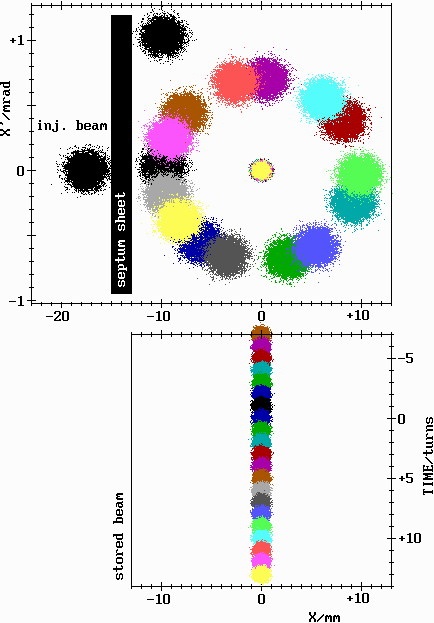 Kentaro Harada’s idea:
use a single (non-linear) kick
~40° phase advance septum - kick
only injected beam is kicked 
on-axis field = 0
kick strength ~1 mrad @ x=10mm
Only a dream?
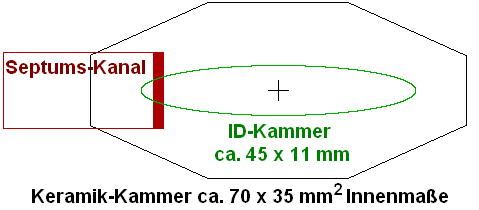 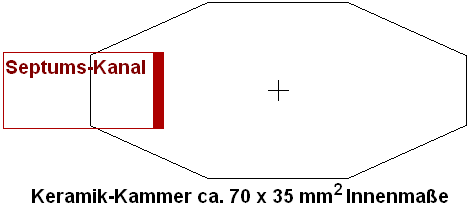 P. Kuske, BESSY, ESLS at Diamond
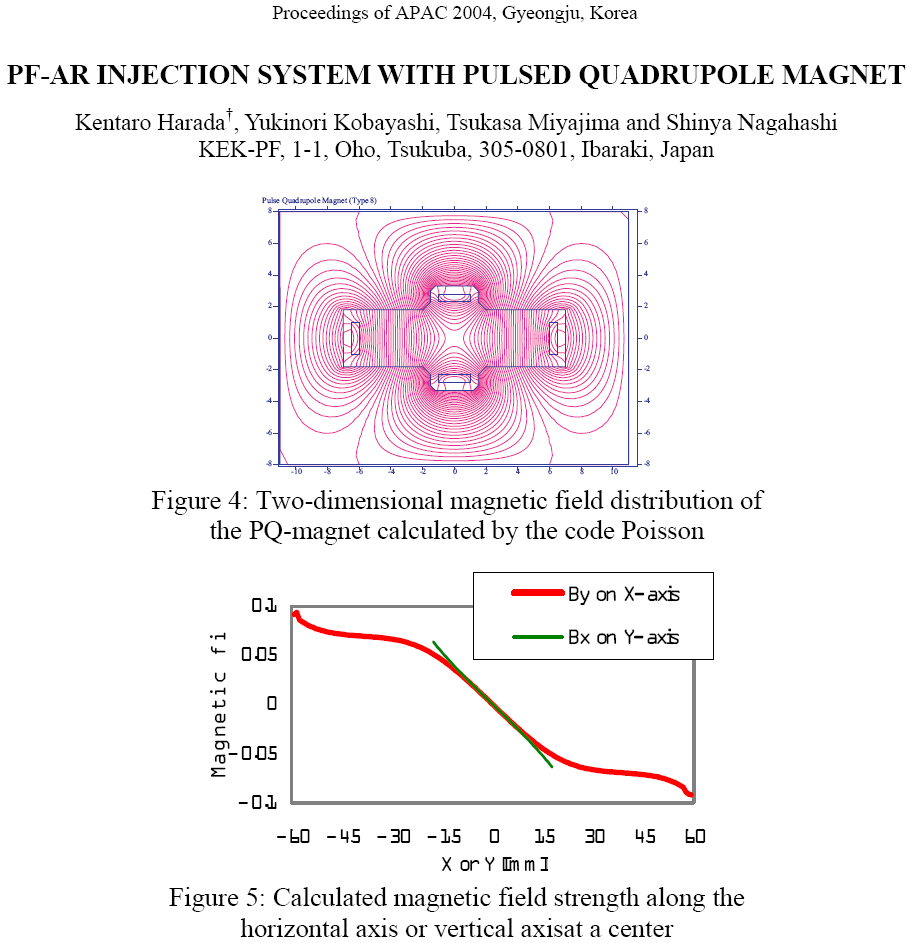 Pulsed Sextupole Magnet
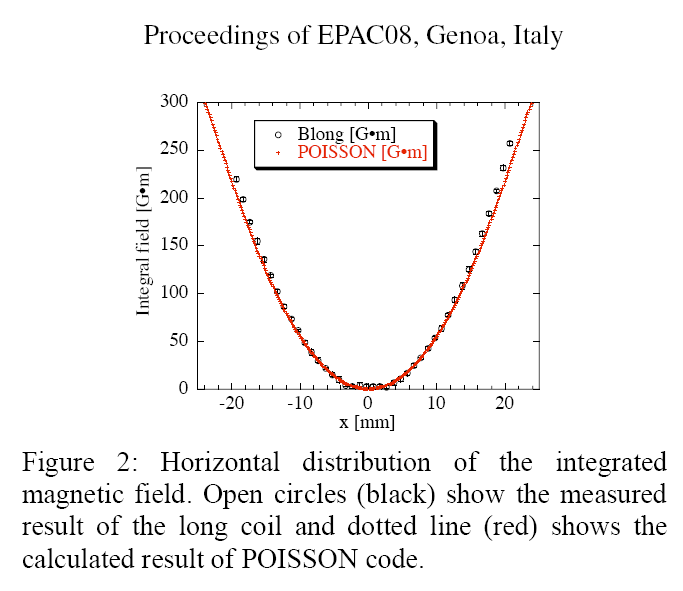 K. Harada, et al.
What‘s Next?
Some Facts about BESSY II

Introduction:
	Conventional Injection Scheme
	Example BESSY II – Technical Limitations

Critical Issues for Efficient Injection:
	Transverse and Longitudinal Match
		(Dynamic Aperture – Acceptance of the SR)
		(Impact of IDs on Acceptance and Counter Measures)
	Overcome Technical Limitations
	Give up Symmetry for Higher Injection Efficiency
	Limitations –Thickness of the Septum for Ultimate SR

Alternative Single Kicker Injection Schemes
	BESSY II Approach
	Pulsed Quadrupole or Sextupole KEK Approach
	Spring8 Approach

Alternatives to Accumulation, Swap-Out Injection (a la Borland)

Summary
Our First Prototype Kicker
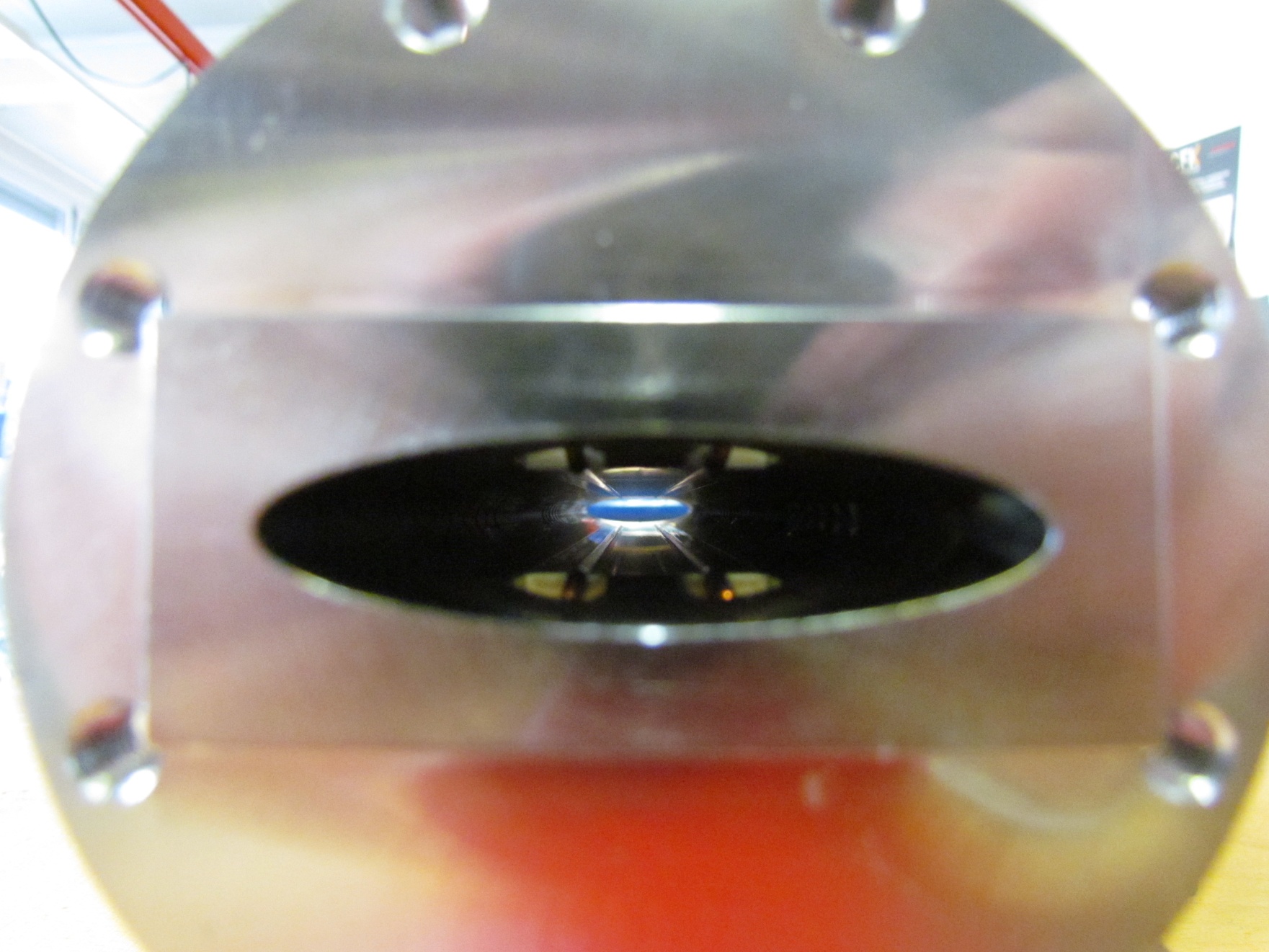 “4 wire“-design
28
O. Dressler, M. Dirsat, T. Atkinson
Kicker Magnet Design for BESSY II
In-vacuum “stripline”-type design
4 wires with 200A each
Kicker Placement
Suitable locations for the kicker magnet and certain flexibility by choosing injection angle
position of the kicker, upstream of U125
30
Real Injection Studies
4-kicker injection bump optimized for small orbit perturbation 
injection efficiency ~ 80 %
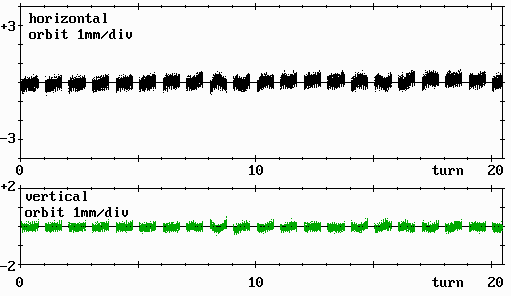 single, non-linear injection kicker – not fully optimized:
	horizontal < 60 m
 	vertical < 15 m
injection efficiency ~80 % up to 300 mA
31
Performance in the Storage Ring
After the tests the kicker had to be removed
Thermal and Vacuum Problems: Temperature at the outside of the kicker tank increased within 20-30 min to 60°C with Imb=300 mA or Isb=15 mA, along with severe vacuum degradation

Beam Dynamics Issues: Except for vacuum related beam blow-up no coupled bunch instability was observed

Injection Efficiency: was as good as with the 4 kicker injection bump, stored beam was far more stable
32
Details of the Kickermagnet
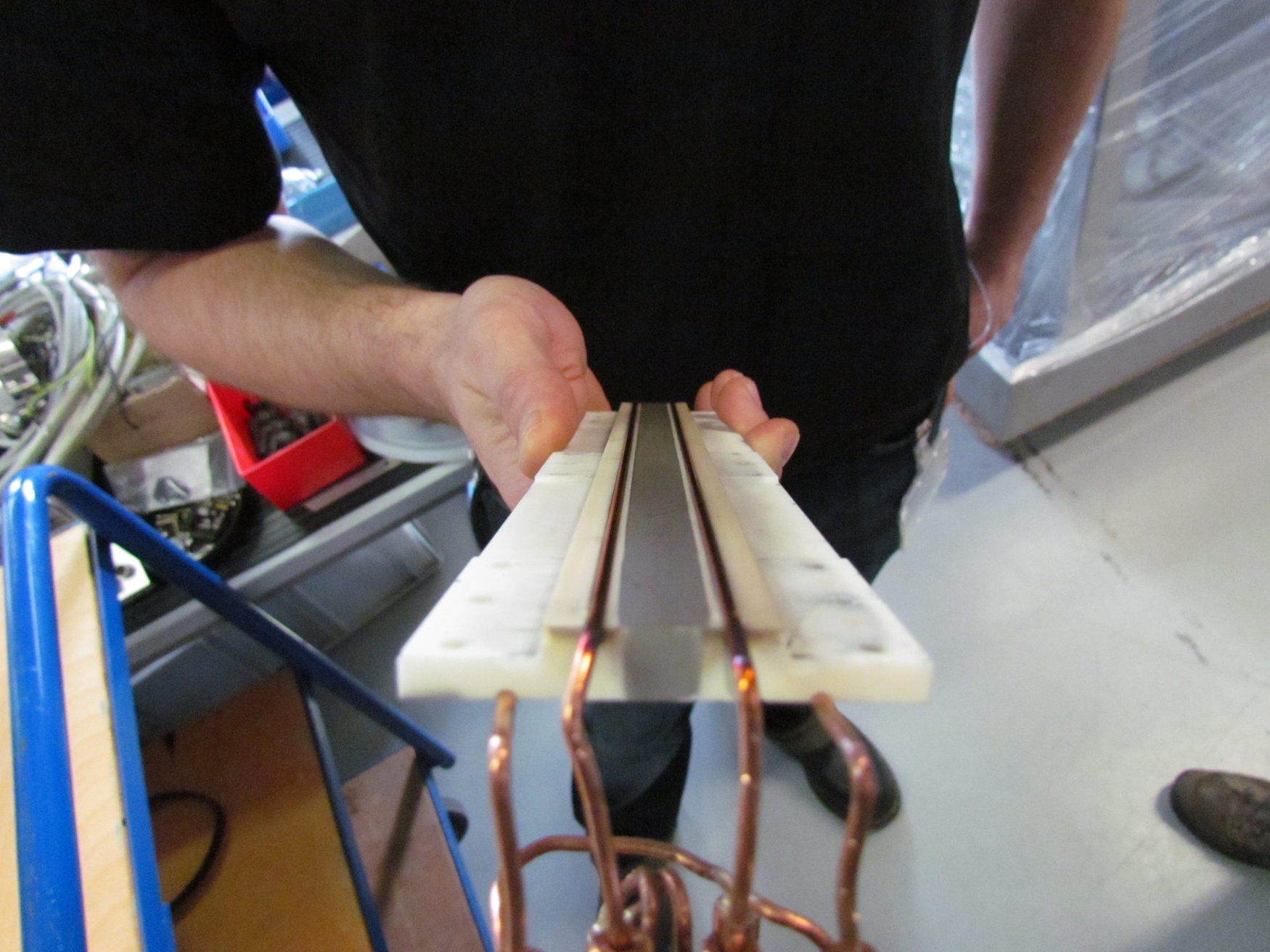 5 m thick Ti-coated ceramic
 holds the wires and 
allows image currents to flow
33
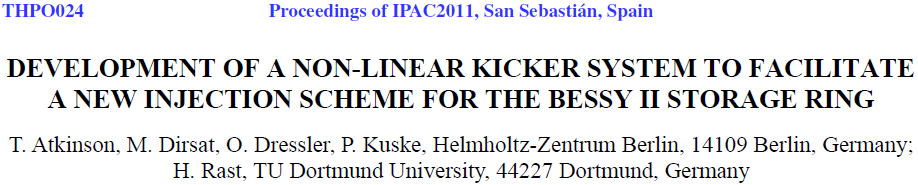 Improved Kicker Design
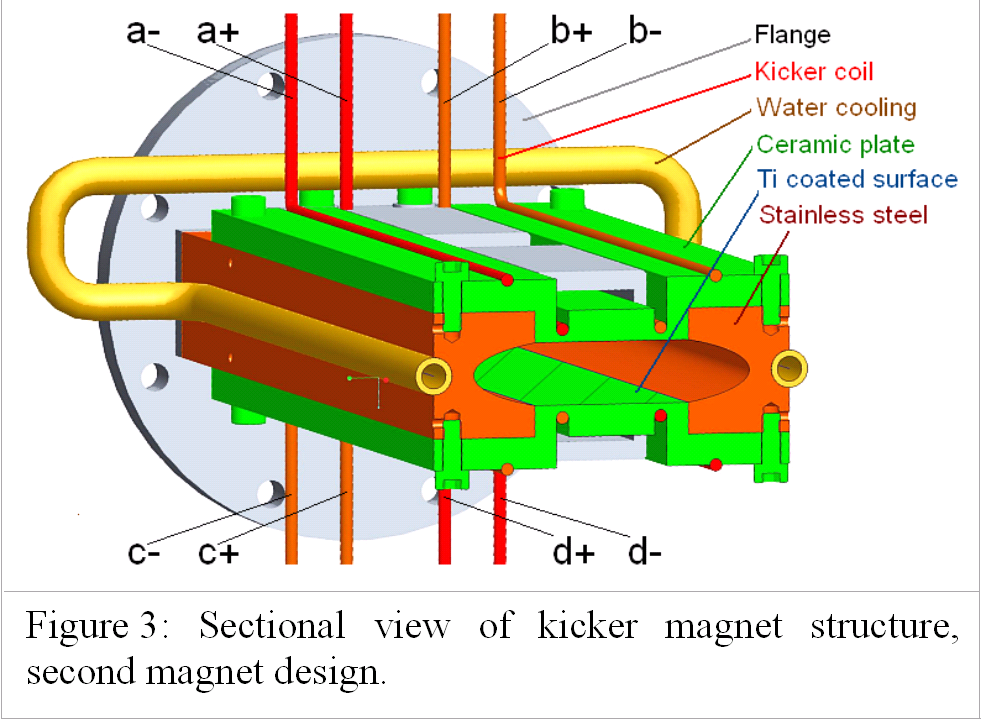 installed since December 2011
34
O. Dressler, M. Dirsat, H. Rast
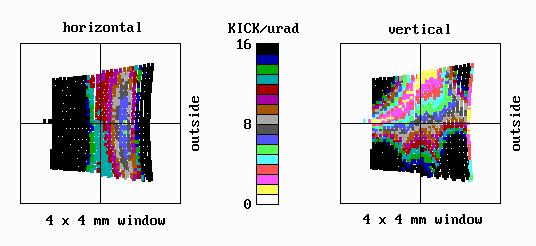 Performance - Impact on Stored Beam
Injection efficiency up to 85 % with max. kick ~ 1 mrad
no excessive thermal heating
kick experienced by stored beam vs. beam position inside magnetic structure
unexpected asymmetry
 at ~ +1,+1 mm the kick would be ~ 6-7 rad in both planes*
* 10 rad at Soleil – P. Labasque, IPAC, 2011
What‘s Next?
Some Facts about BESSY II

Introduction:
	Conventional Injection Scheme
	Example BESSY II – Technical Limitations

Critical Issues for Efficient Injection:
	Transverse and Longitudinal Match
		(Dynamic Aperture – Acceptance of the SR)
		(Impact of IDs on Acceptance and Counter Measures)
	Overcome Technical Limitations
	Give up Symmetry for Higher Injection Efficiency
	Limitations –Thickness of the Septum for Ultimate SR

Alternative Single Kicker Injection Schemes
	BESSY II Approach
	Pulsed Quadrupole or Sextupole KEK Approach
	Spring8 Approach

Alternatives to Accumulation, Swap-Out Injection (a la Borland)

Summary
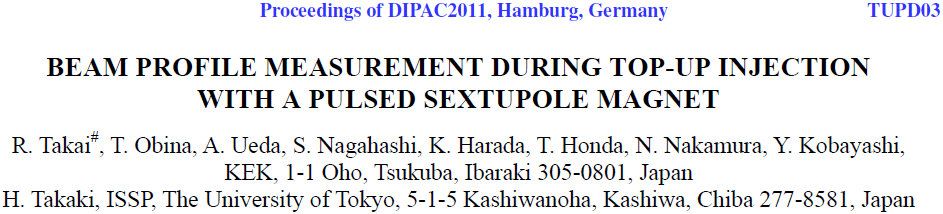 KEK Results
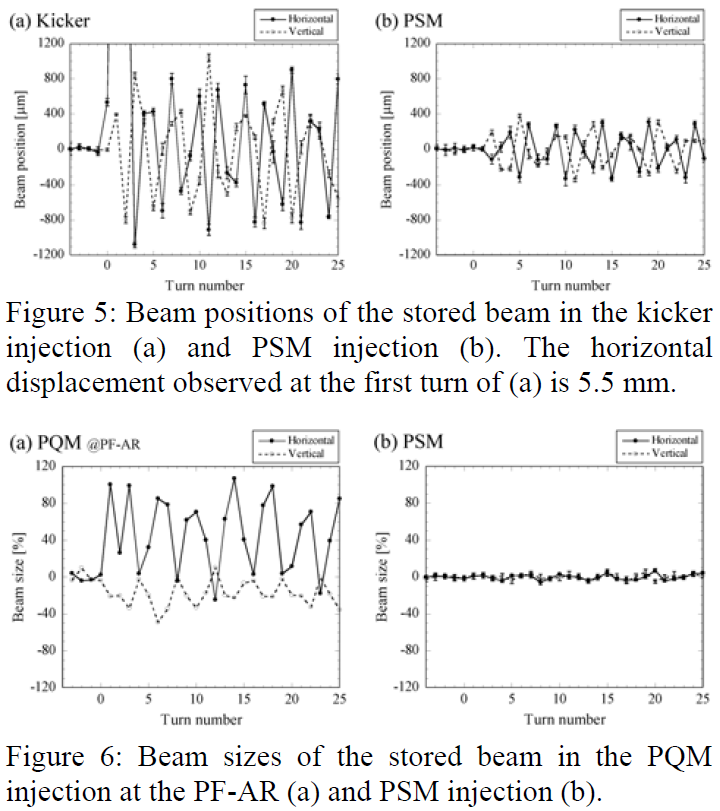 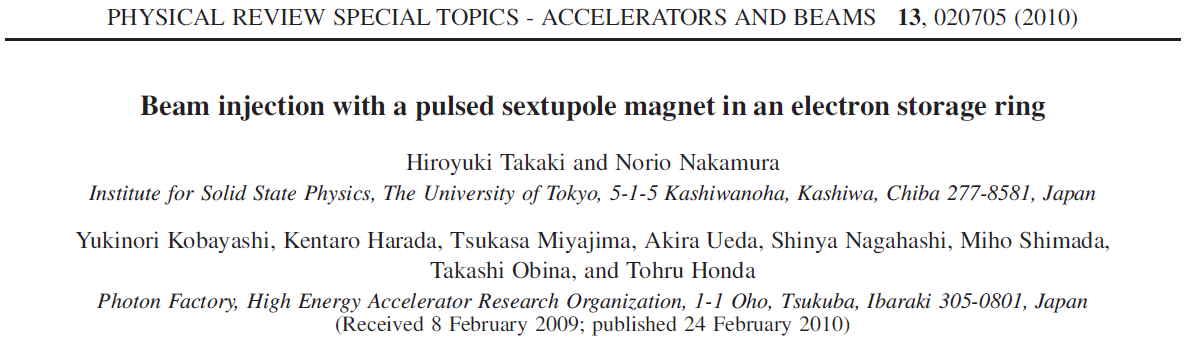 KEK Results
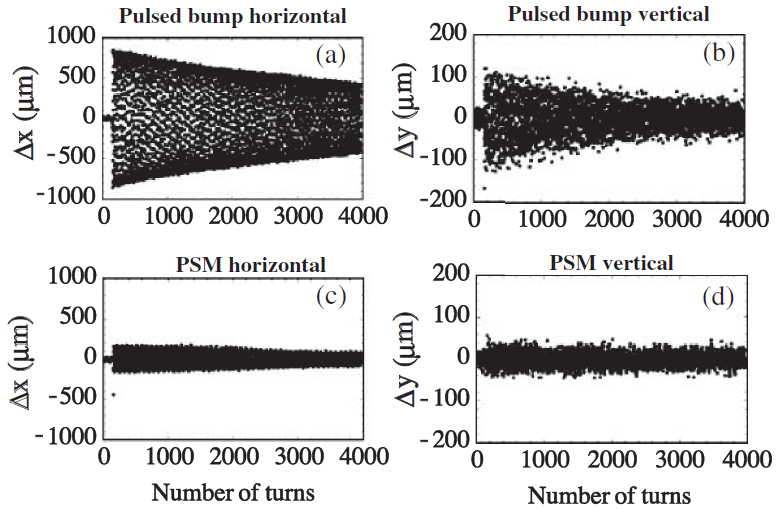 What‘s Next?
Some Facts about BESSY II

Introduction:
	Conventional Injection Scheme
	Example BESSY II – Technical Limitations

Critical Issues for Efficient Injection:
	Transverse and Longitudinal Match
		(Dynamic Aperture – Acceptance of the SR)
		(Impact of IDs on Acceptance and Counter Measures)
	Overcome Technical Limitations
	Give up Symmetry for Higher Injection Efficiency
	Limitations –Thickness of the Septum for Ultimate SR

Alternative Single Kicker Injection Schemes
	BESSY II Approach
	Pulsed Quadrupole or Sextupole KEK Approach
	Spring8 Approach

Alternatives to Accumulation, Swap-Out Injection (a la Borland)

Summary
Other Kicker Developments
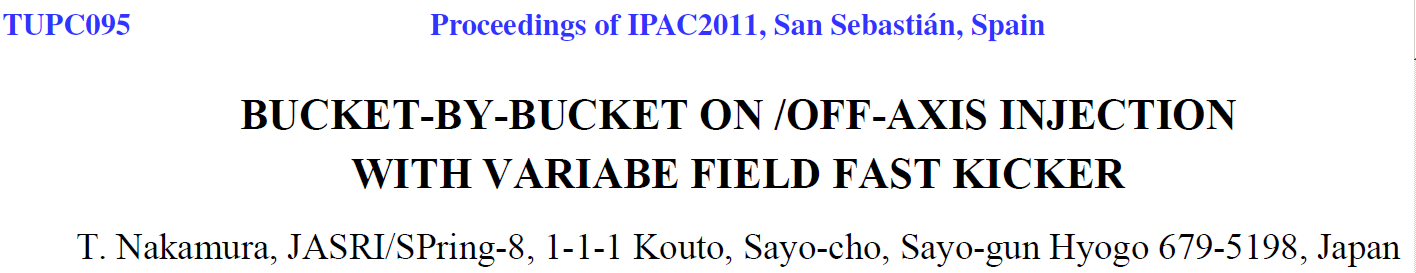 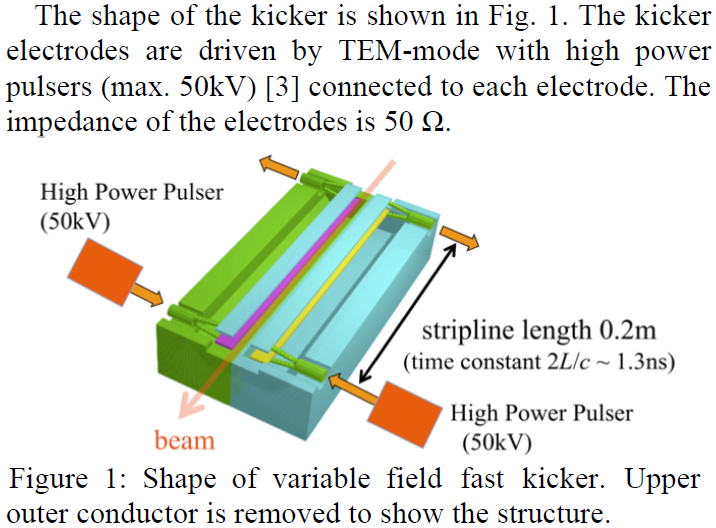 see also – kicker development for ILC
Other Kicker Developments
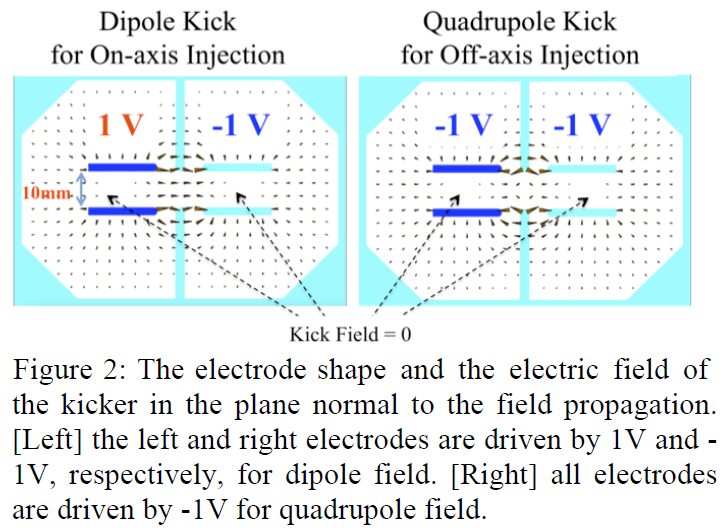 Other Kicker Developments
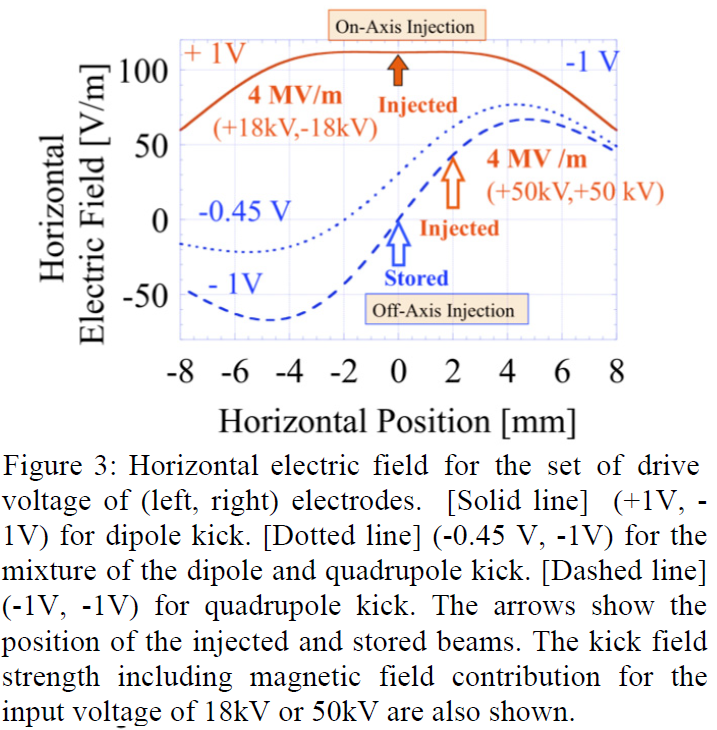 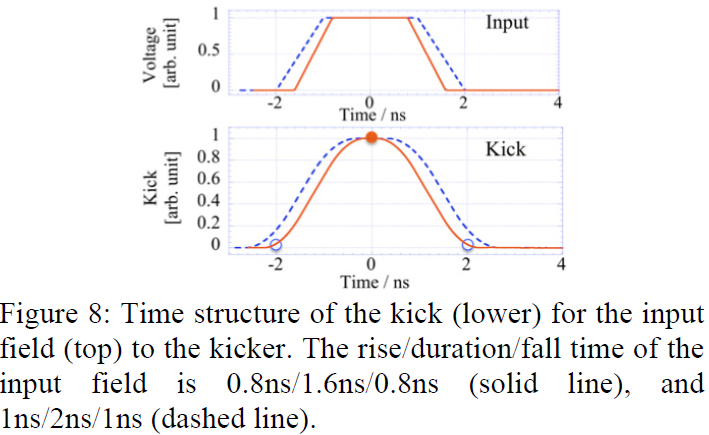 Other Kicker Developments
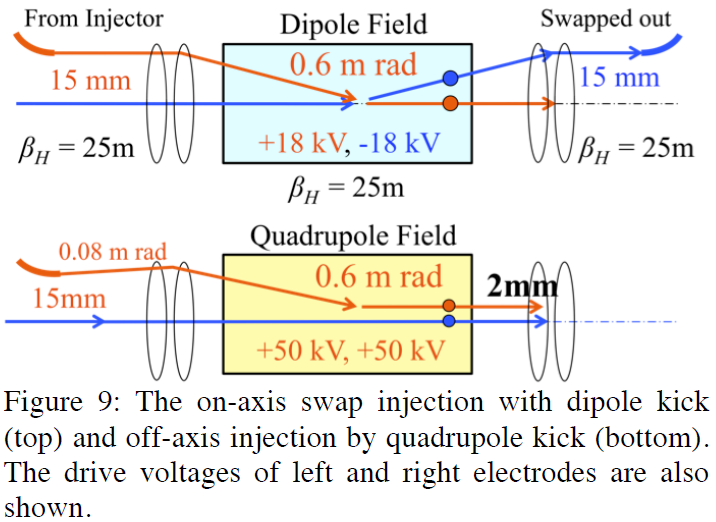 What‘s Next?
Some Facts about BESSY II

Introduction:
	Conventional Injection Scheme
	Example BESSY II – Technical Limitations

Critical Issues for Efficient Injection:
	Transverse and Longitudinal Match
		(Dynamic Aperture – Acceptance of the SR)
		(Impact of IDs on Acceptance and Counter Measures)
	Overcome Technical Limitations
	Give up Symmetry for Higher Injection Efficiency
	Limitations –Thickness of the Septum for Ultimate SR

Alternative Single Kicker Injection Schemes
	BESSY II Approach
	Pulsed Quadrupole or Sextupole KEK Approach
	Spring8 Approach

Alternatives to Accumulation, Swap-Out Injection (a la Borland)

Summary
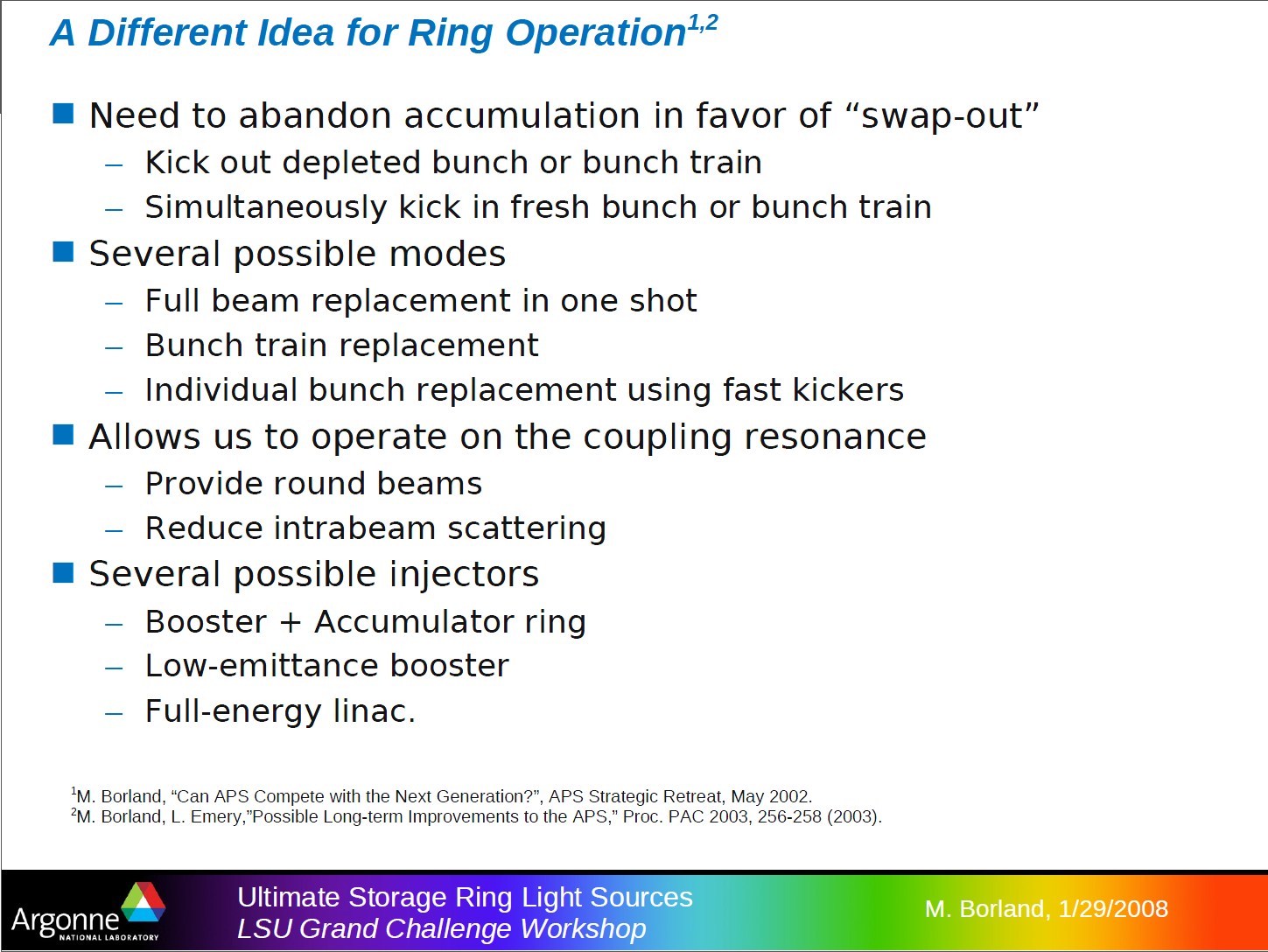 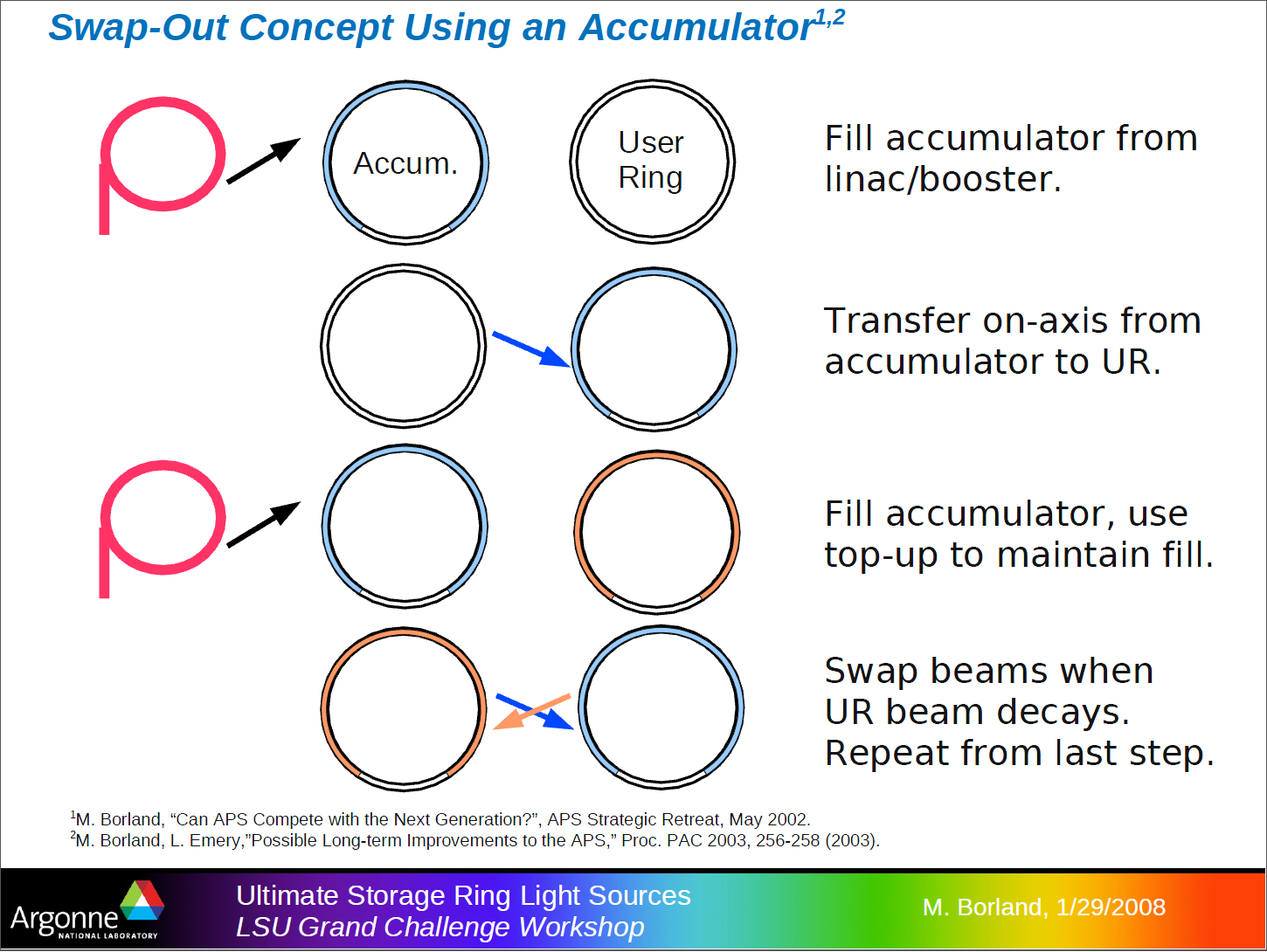 Summary
Efficient traditional injection and accumulation in SR with small DA is challenging.

Can be mastered if 
Injector matches SR requirements
Aperture requirement as small as possible – optics modification
DA is made as large as possible – SR and ID optimization
Injection geometry fits DA – septum defines physical aperture = DA
Technical limitations are overcome

Top-up relevant is a quiet beam
Single non-linear kicker injection scheme shows advantages
Orbit perturbations still too large (KEK and BESSY II)
Best results so far from BESSY II kicker

Injection into ultimate lowest emittance rings could require schemes like swap- out injection (M. Borland, et al.).
Also in this case strong, fast and highly accurate kicker magnets and pulsed PS do need development.